Obtaining a Single Electron in IOTA
Aleksandr Romanov

9 November 2018
IOTA accelerator complex
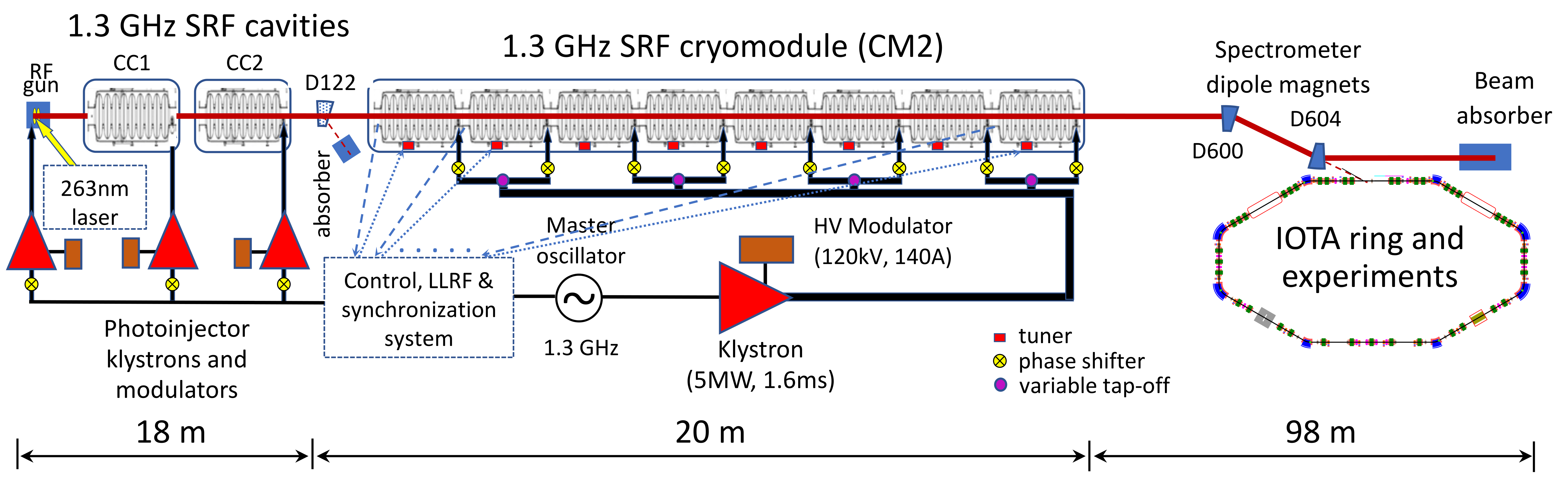 IOTA gets electrons from the FAST, 1.3 GHz superconducting RF electron linear accelerator
Beam energy to IOTA: 40-200 MeV
Bunch charge: 1e- to 3 nC (160 pC nominal)
Injection frequency: up to 5 Hz
2
Aleksandr Romanov | Obtaining a Single Electron in IOTA
11/9/2018
IOTA layout
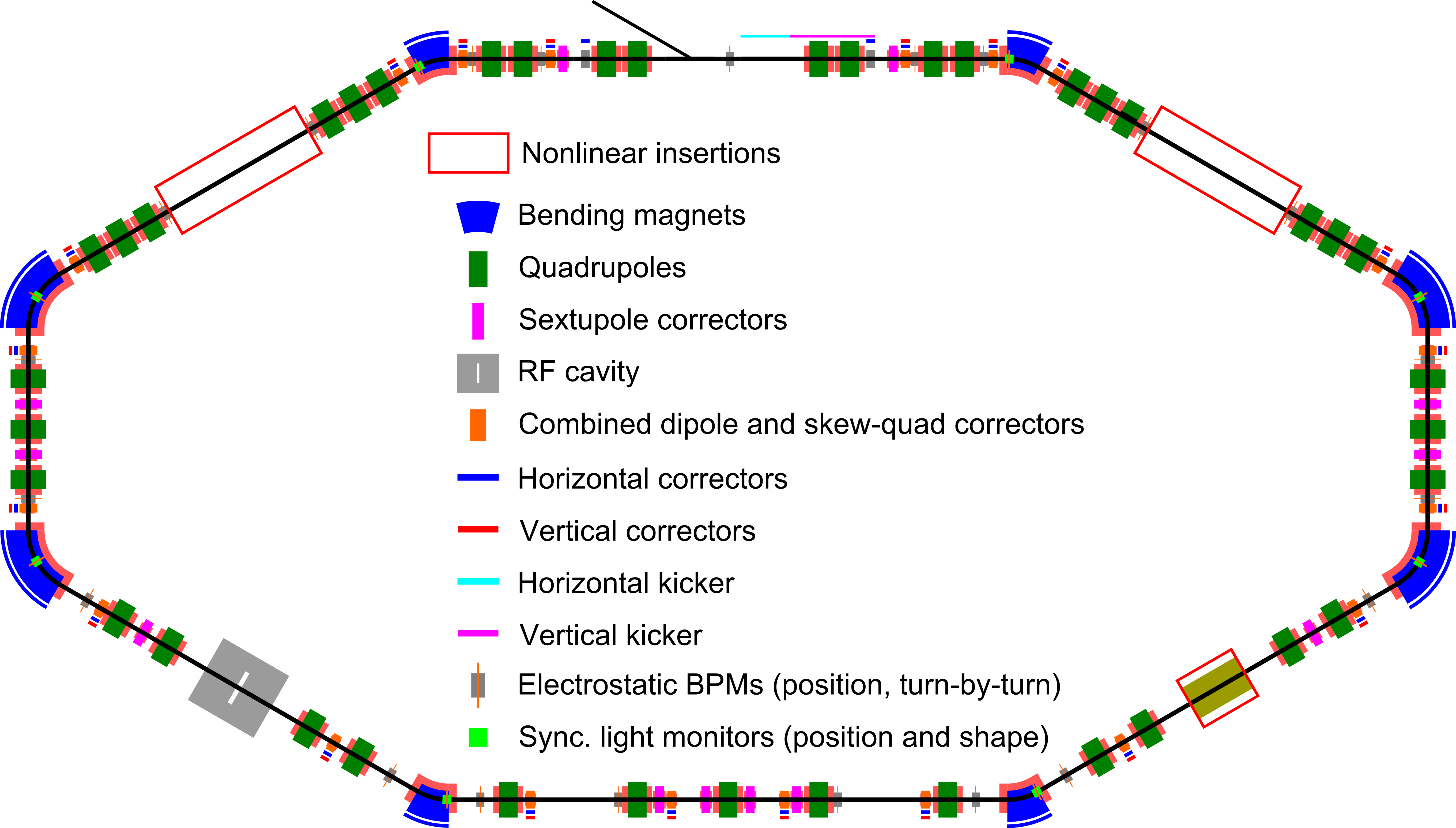 3
Aleksandr Romanov | Obtaining a Single Electron in IOTA
11/9/2018
Parameters
4
Aleksandr Romanov | Obtaining a Single Electron in IOTA
11/9/2018
Main components
5
Aleksandr Romanov | Obtaining a Single Electron in IOTA
11/9/2018
Lattice configuration: one nonlinear magnet (1NL)
6
Aleksandr Romanov | Obtaining a Single Electron in IOTA
11/9/2018
Lattice configuration: one nonlinear magnet (1NL)
7
Aleksandr Romanov | Obtaining a Single Electron in IOTA
11/9/2018
Lattice correction
Extended LOCO method of beam based model dependent analysis and correction using Sixdsimulation will allow to have online correction capabilities. 
Fit model so that it best describes measured experimental data using multiple iterations of SVD based inverse task solver.
Simulations shows that with BPMs precision of 1um and better lattice can be corrected to required levels.
Recent work demonstrated that it 
should be possible to correct lattice 
parameters to required precision 
(THPOA24, NAPAC 2016)
8
Aleksandr Romanov | Obtaining a Single Electron in IOTA
11/9/2018
Injection
Protons fill all injection channel (d=15 mm)
Aperture limitations
20 mm radius in Lambertson
20 mm radius for plates in kickers
Kicker strength limited to equivalent of 70 G for electrons and around 500 G for protons
Field in combined correctors limited to 120 G
Field in bump correctors limited to 1 kG
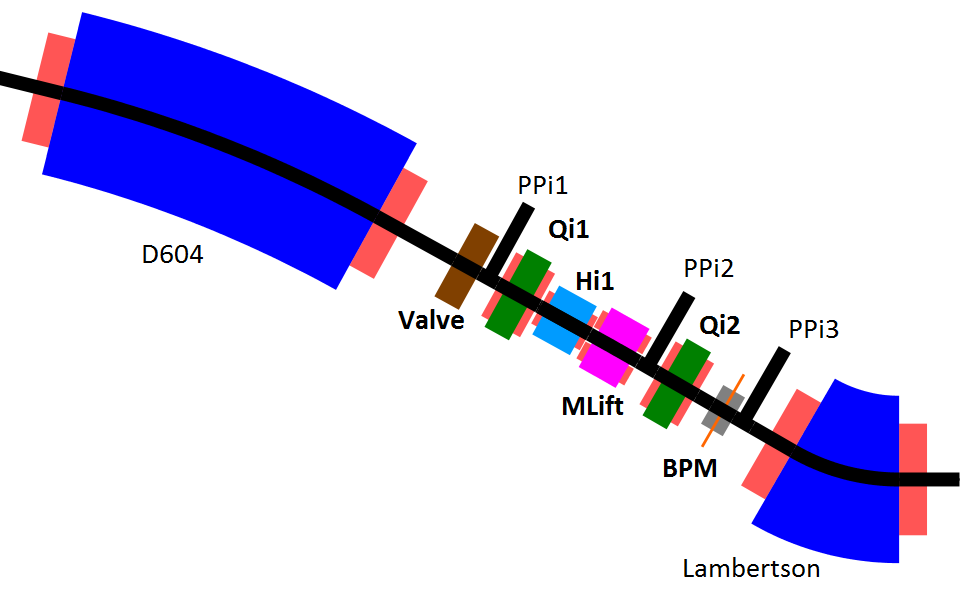 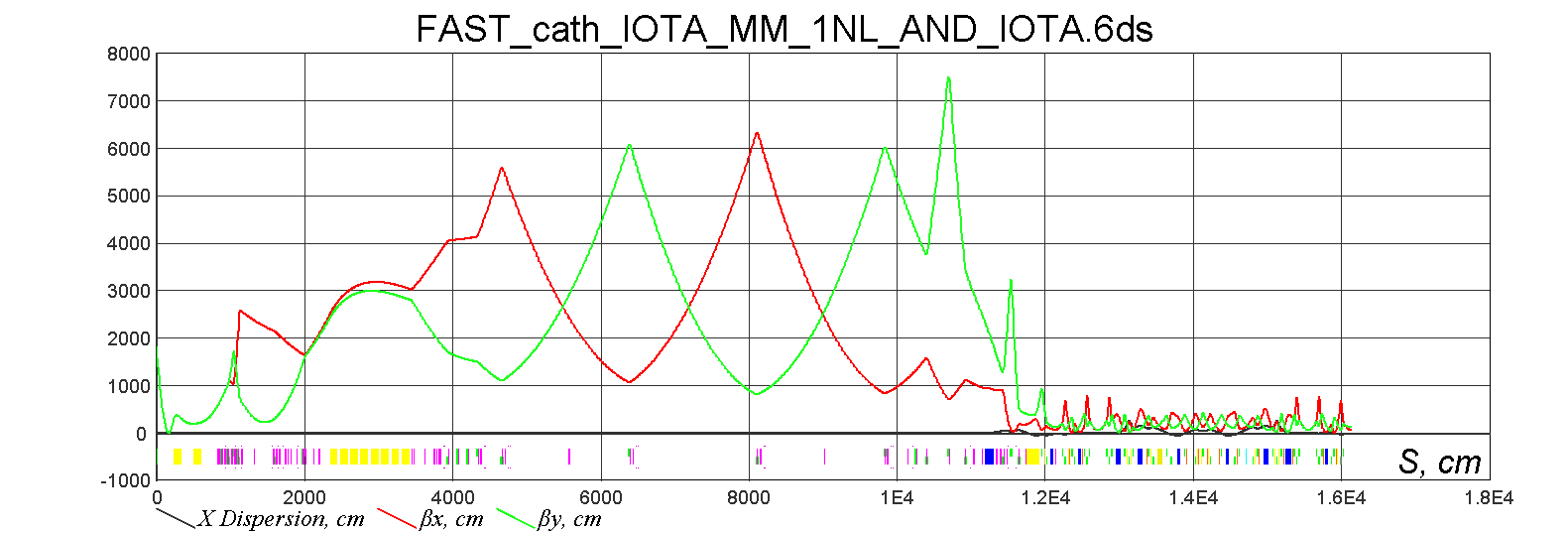 9
Aleksandr Romanov | Obtaining a Single Electron in IOTA
11/9/2018
Injection: electrons
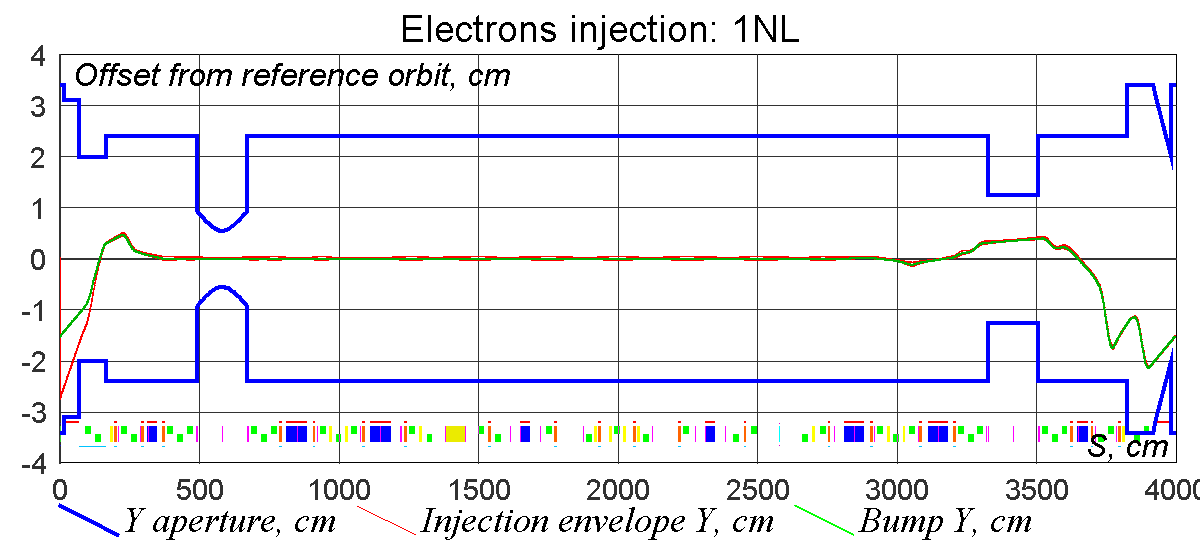 10
Aleksandr Romanov | Obtaining a Single Electron in IOTA
11/9/2018
Matching beam from FAST into IOTA
Several iterations of the following steps are necessary to achieve desired parameters:
Manual propagation of the beam as far as reasonably possible
Measurement of the beam parameters
Adjustment of the nominal lattice to get desired beam parameters at specified location
LOCO based correction of the focusing elements
Centering of the trajectory in focusing elements
Verification of the beam parameters close or at the point of interest
11
Aleksandr Romanov | Obtaining a Single Electron in IOTA
11/9/2018
FAST beam characterization
Beam conditions after CC2
Slits
Single quad scan
Beam phase space tomography
Beam parameters before D600 (close to IOTA):
Multi-quad scan
12
Aleksandr Romanov | Obtaining a Single Electron in IOTA
11/9/2018
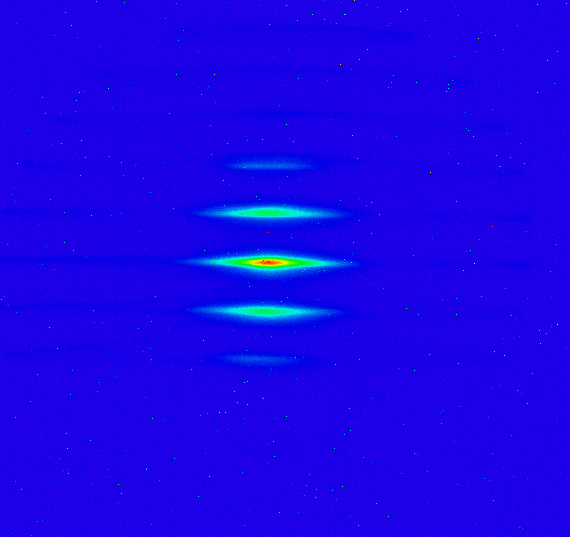 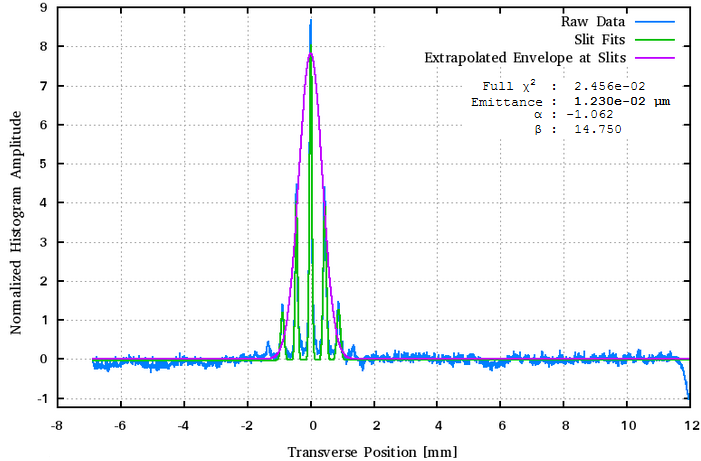 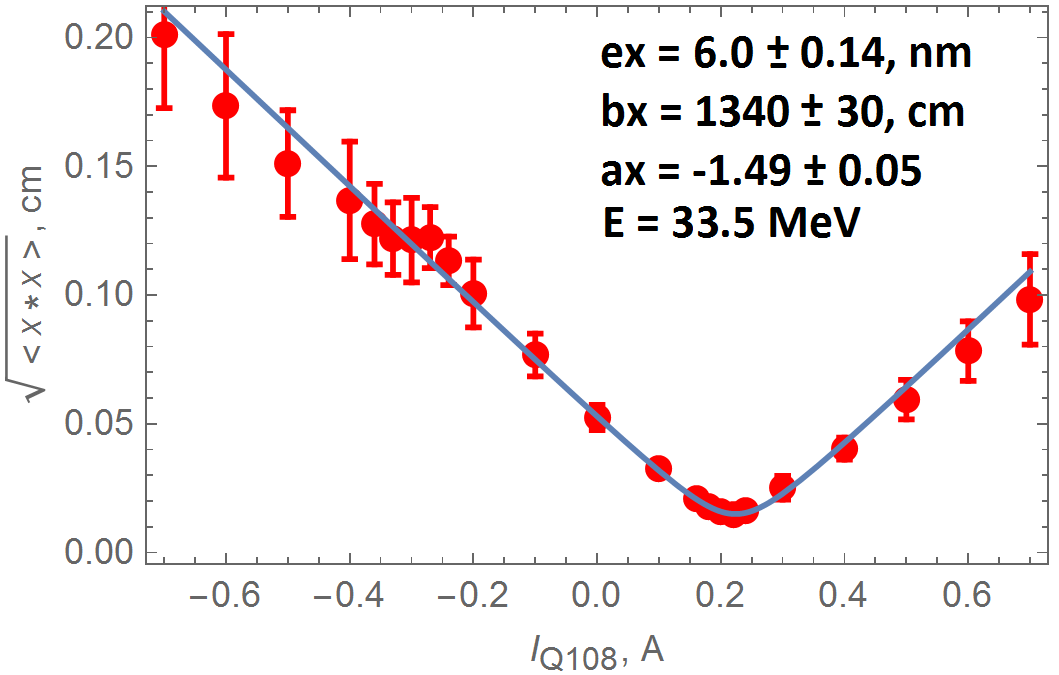 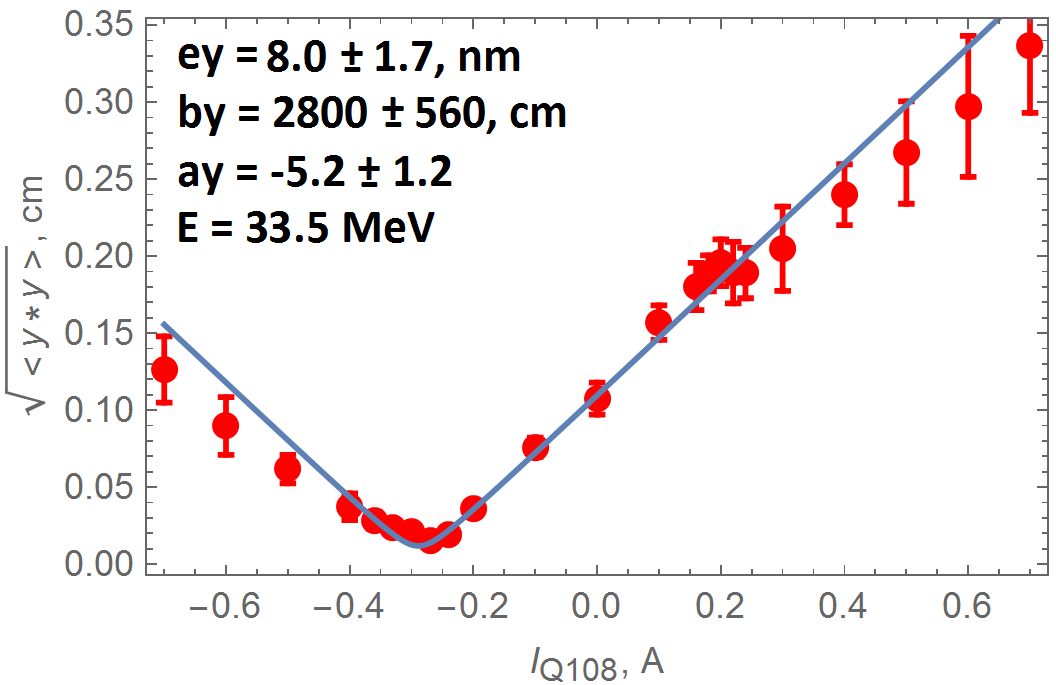 Tuning quads in FAST
LOCO integrated with ACNED by Sixdsimulation
13
Aleksandr Romanov | Obtaining a Single Electron in IOTA
11/9/2018
Fit model to measurements
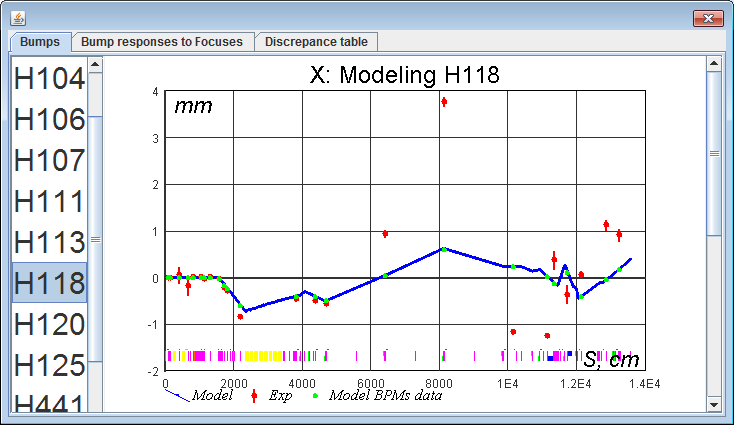 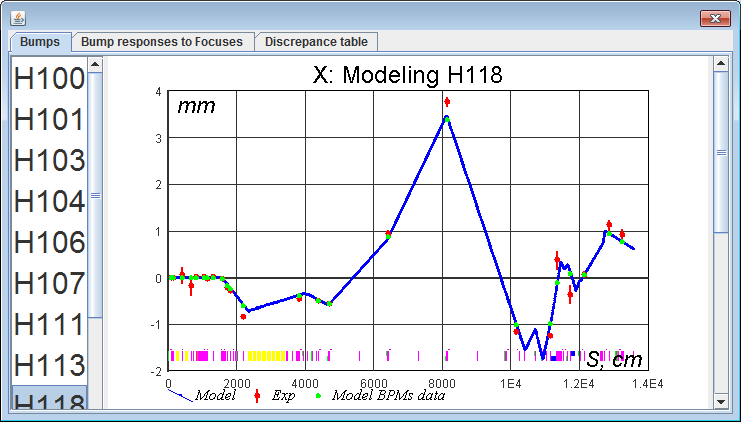 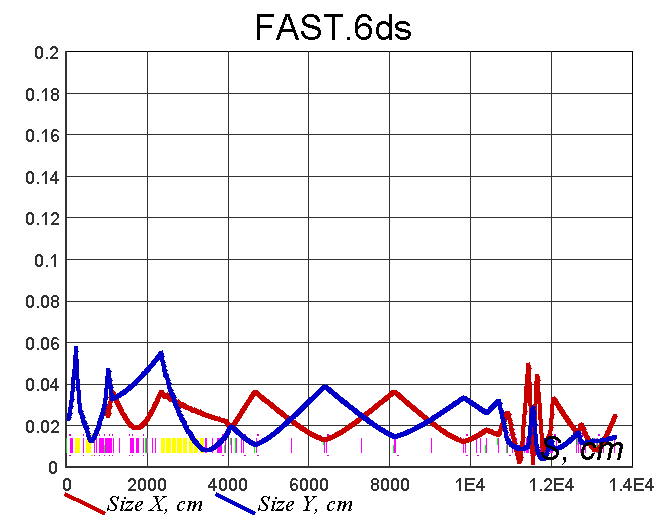 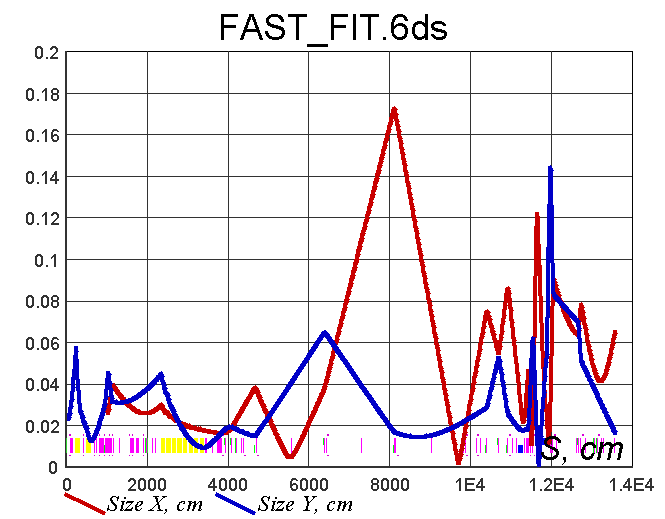 Implement correction
Betatron capture into IOTA
Measured data: 21 BPMs x 20 trims
Model adjusted to match measured data by tuning 39 quads
Model lattice and corresponding sample responses compared to measured
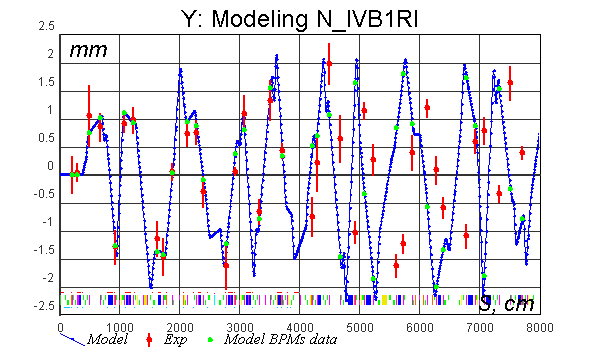 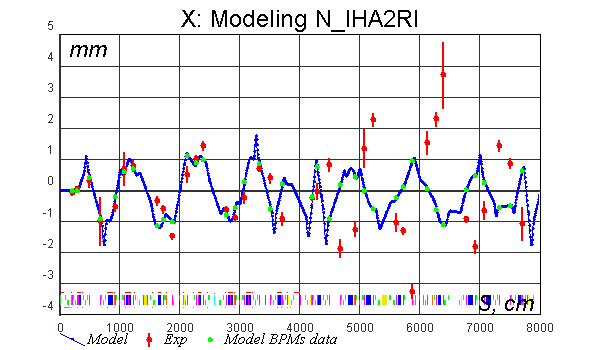 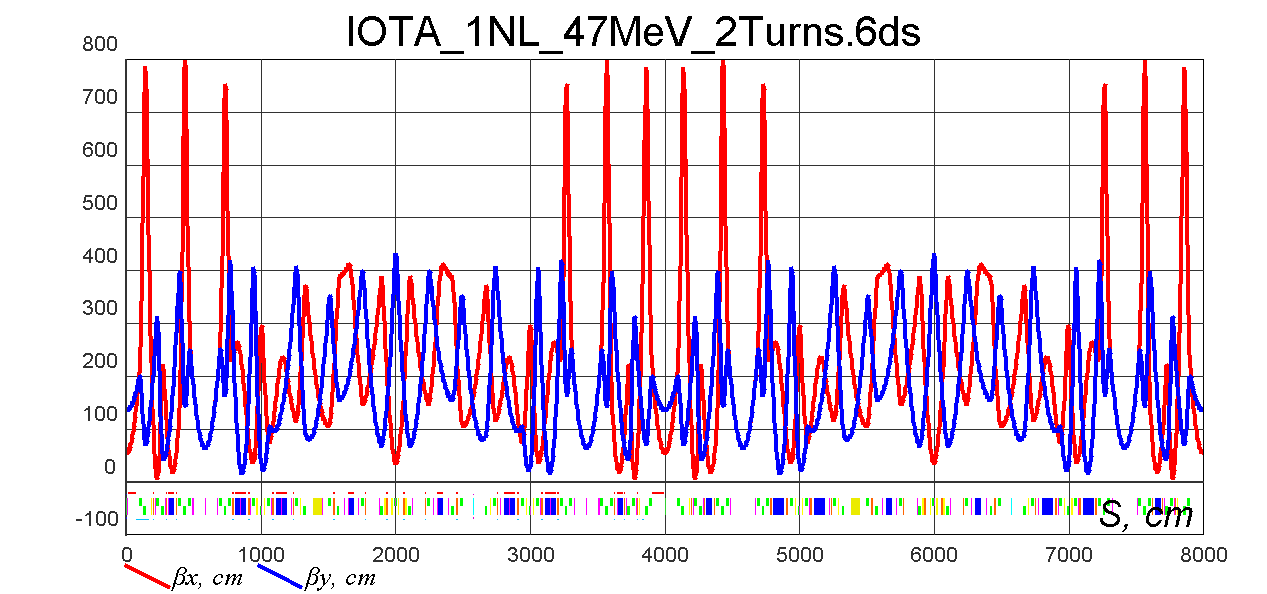 Fitted model has clear instability in X plane
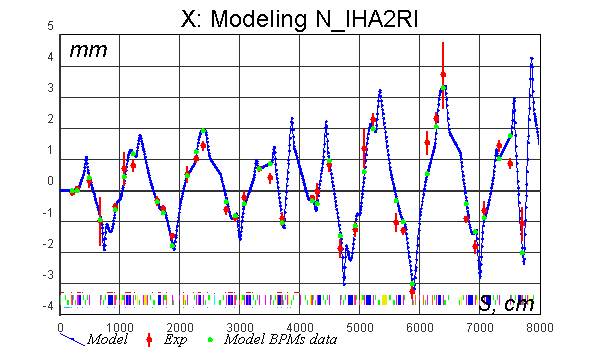 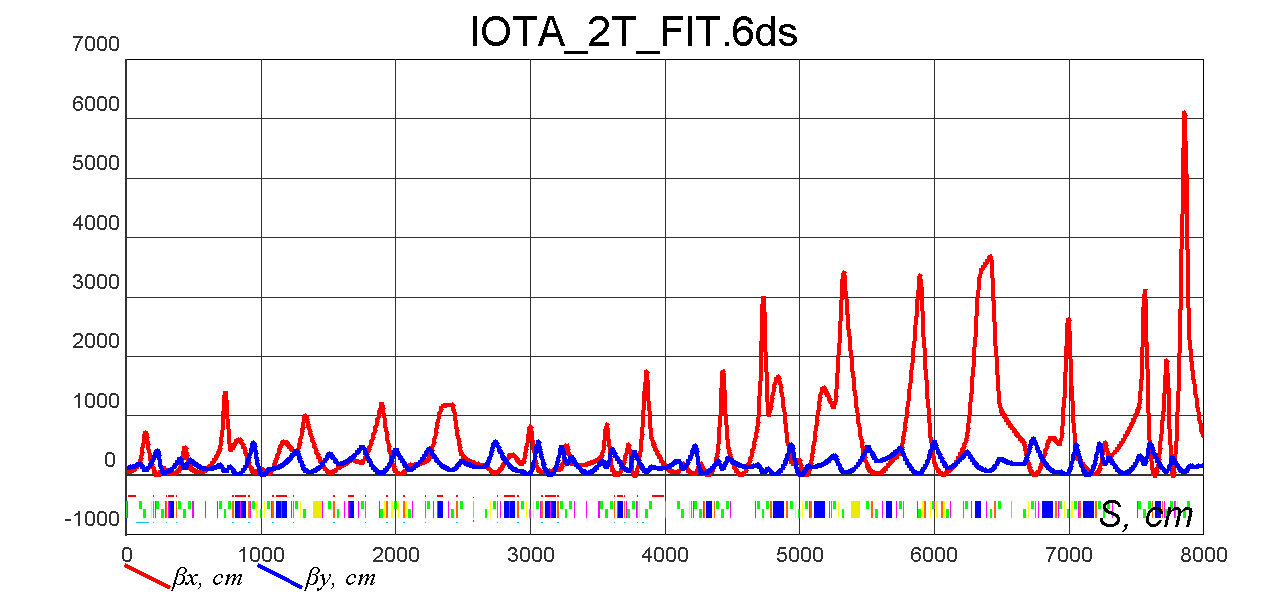 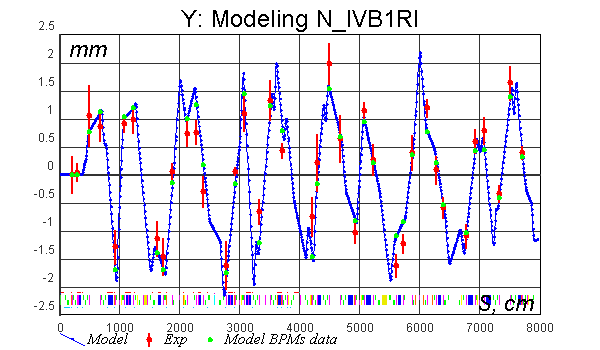 First correction iteration made stable betatron lattice
14
Aleksandr Romanov | Obtaining a Single Electron in IOTA
11/9/2018
Single electron injector
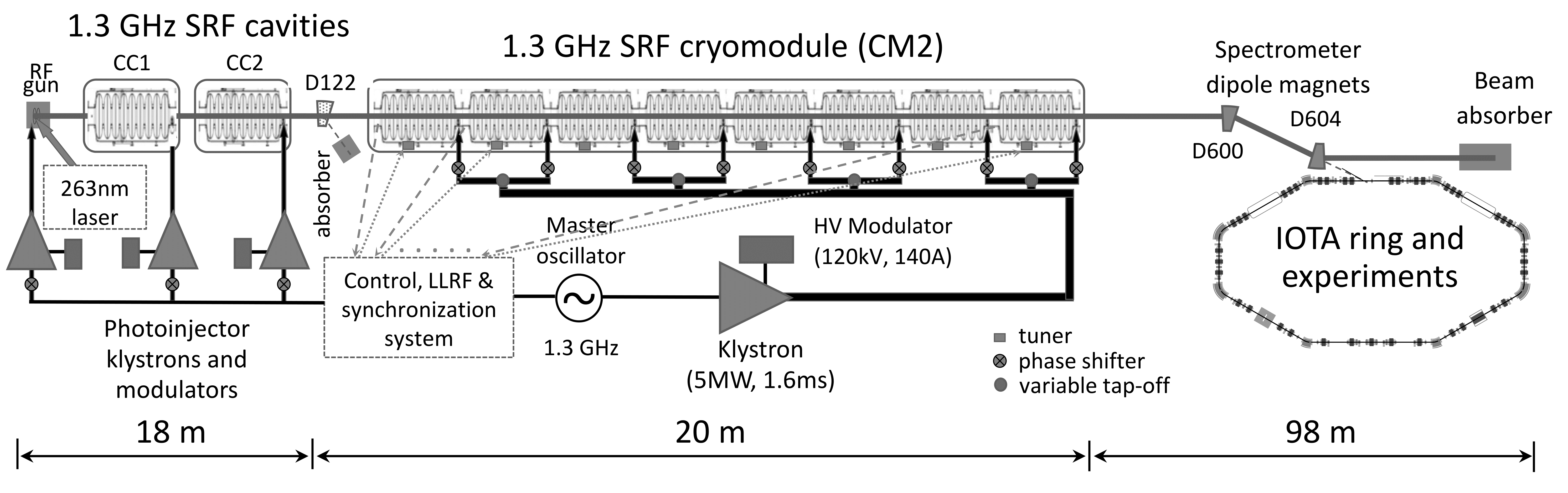 x
x
Block laser with shutter to get only dark current
Insert several OTR foils in LE and HE lines
Decrease last injection quadrupole to stretch phase volume and distort incoming trajectory
15
Aleksandr Romanov | Obtaining a Single Electron in IOTA
11/9/2018
Single electron capture probability
To test selected method of intensity attenuation 53 injections were done with interval of 21 seconds
Resulting probability of single electron injection:  32%
For purely Poisson distribution maximum probability is 36.8%
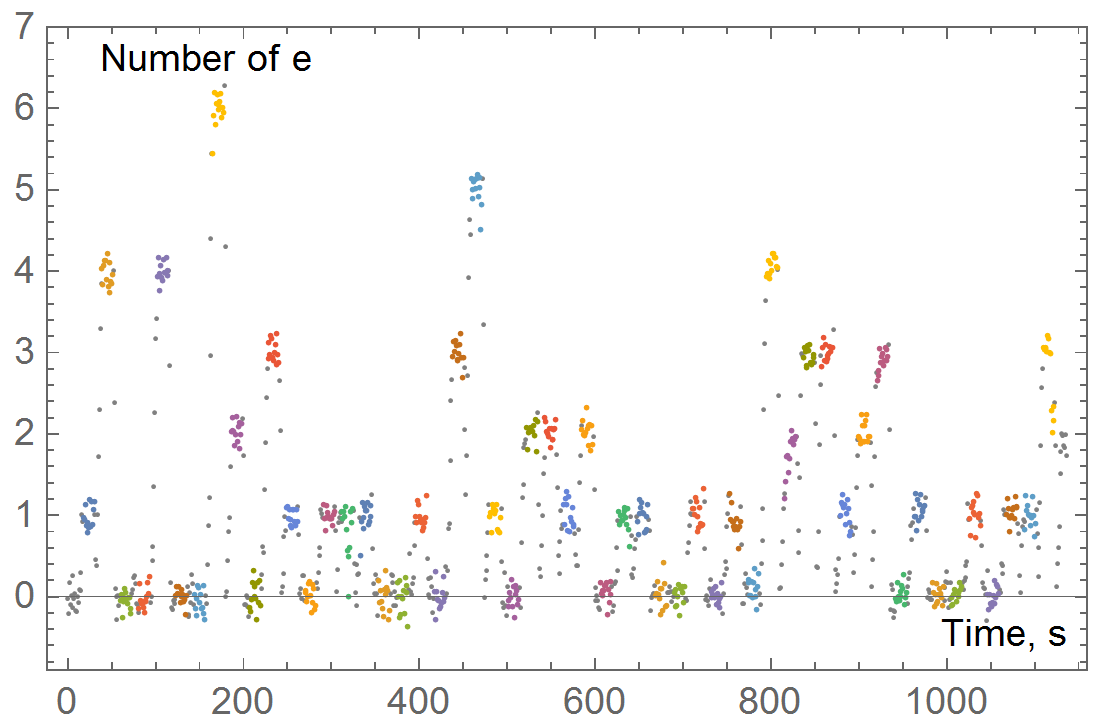 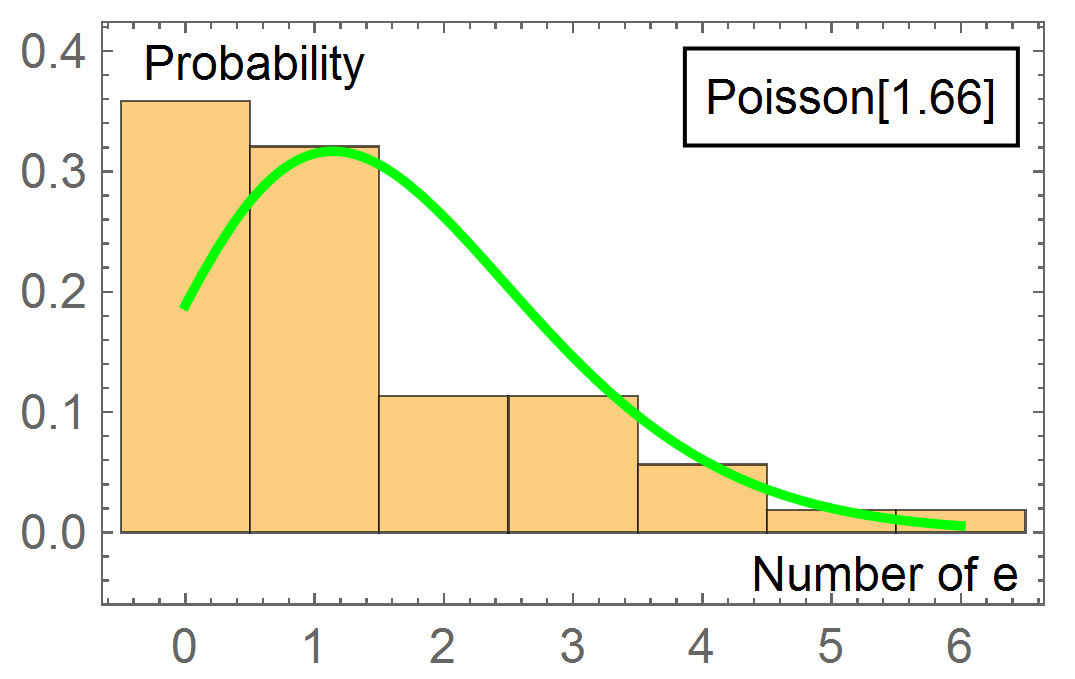 16
Aleksandr Romanov | Obtaining a Single Electron in IOTA
11/9/2018
To be continued…
Technical goal of reliable injection of a single electron into IOTA is achieved.
Diagnostics tools are in good shape and continue being developed


A lot of interesting experiments are imminent!
17
Aleksandr Romanov | Obtaining a Single Electron in IOTA
11/9/2018
Single electron in IOTA: “Rectangular” beam
Real time footage from M2R camera after specially developed noise cancellation algorithms
Clearly visible “stopping” points due to integration time of less than damping time
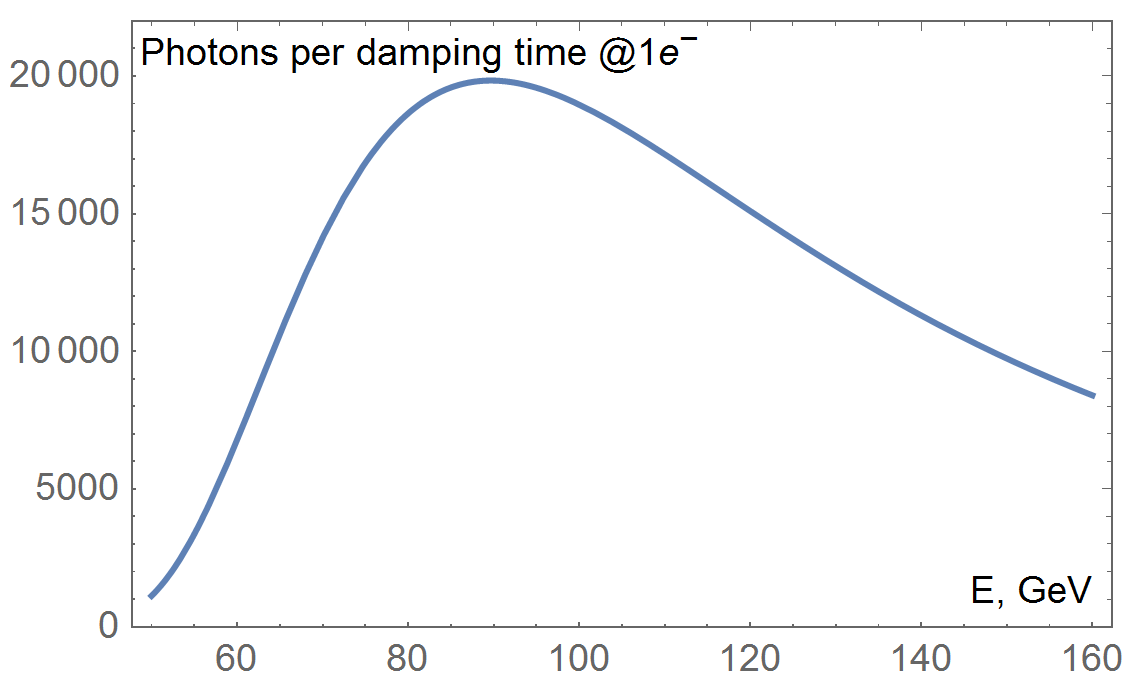 18
Aleksandr Romanov | Obtaining a Single Electron in IOTA
11/9/2018
Planned experiments
1,2,3… electron tomography in 3D using 8 cameras
Knowing exact number of particles will allow to recover their amplitudes in 6D phase space from 2D images
May be possible to recover phase by adding fast diagnostics tools  
Looking at correlations
Random walk due to synchrotron radiation
Gas scattering
Intrabeam scattering for 2,3... electrons
19
Aleksandr Romanov | Obtaining a Single Electron in IOTA
11/9/2018